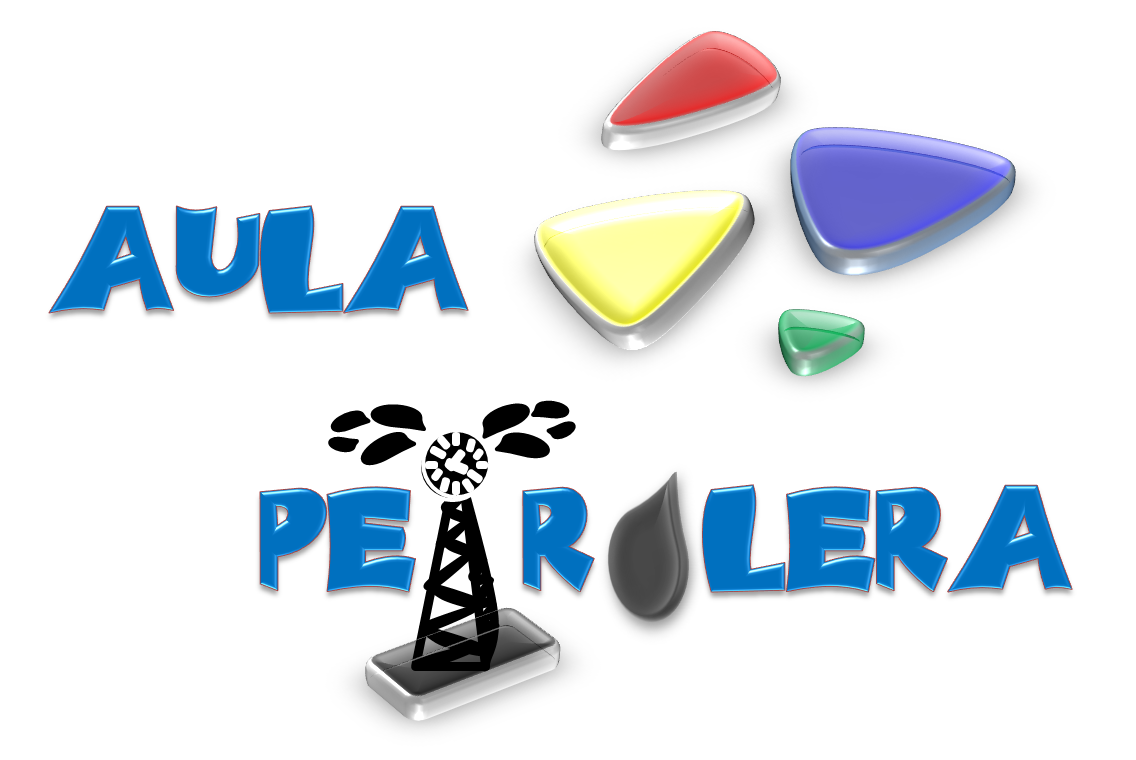 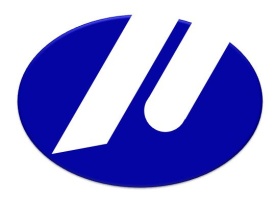 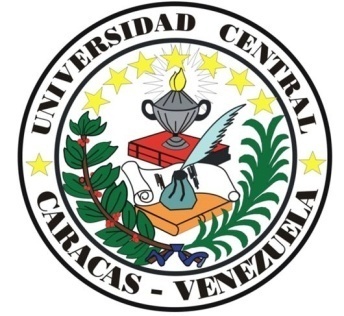 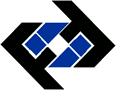 Escuela de 
Ingeniería de Petróleo
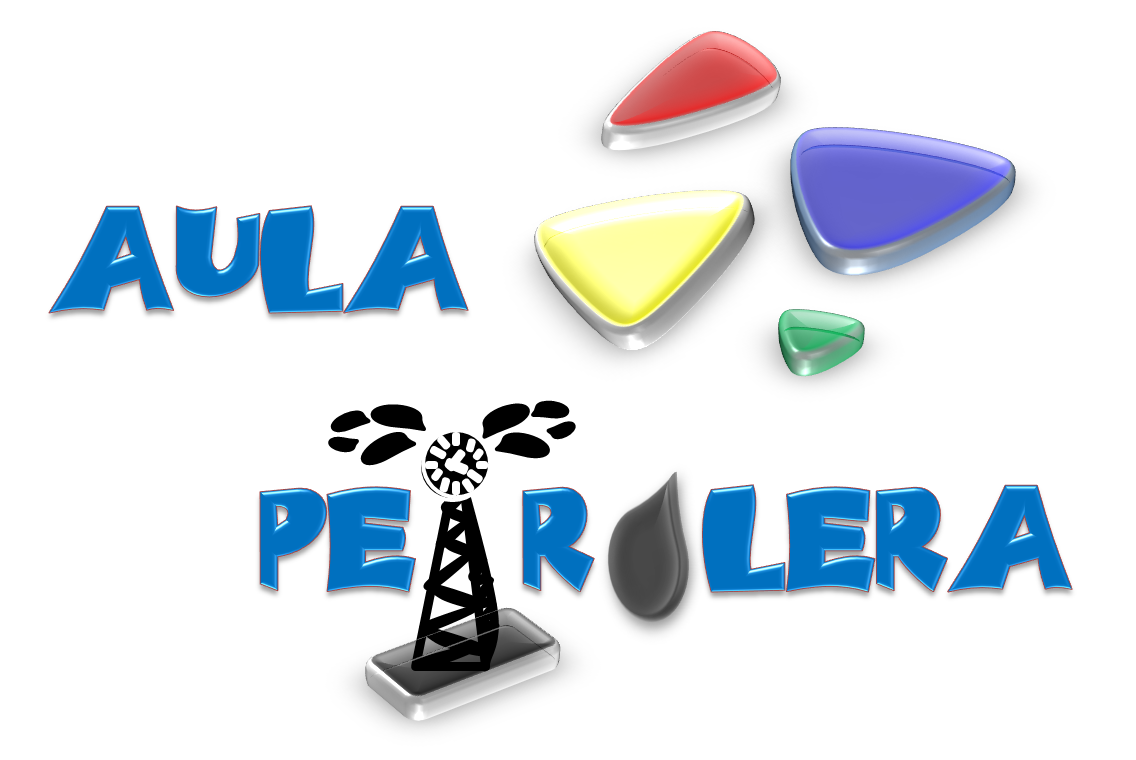 INFORME DE ACTIVIDADES
COHORTE 2013-2014
Profa. Alida Padrón
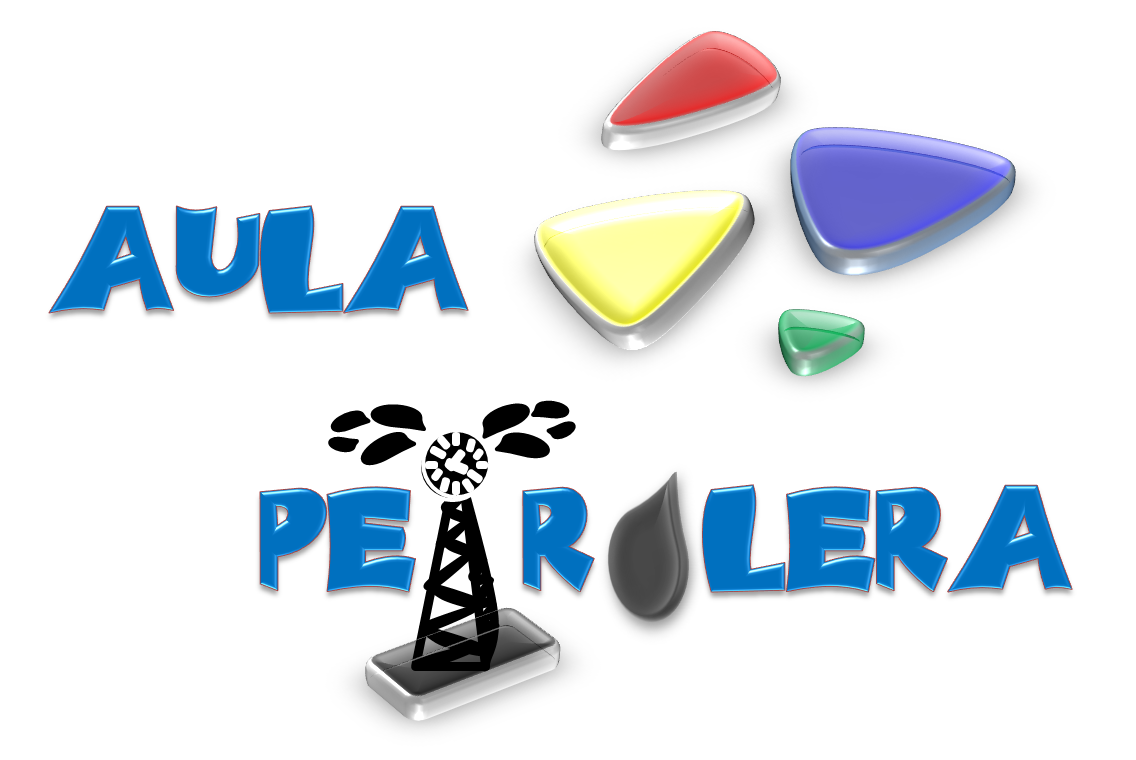 …es un proyecto de Servicio Comunitario que fomenta el conocimiento petrolero en niños, adolescentes, jóvenes y adultos, explicando la importancia de este recurso para el País.

…consiste en hacer partícipe a la población en el área petrolera de tal manera que logren hacerse ciudadanos responsables, conscientes y conocedores del principal recurso económico venezolano.
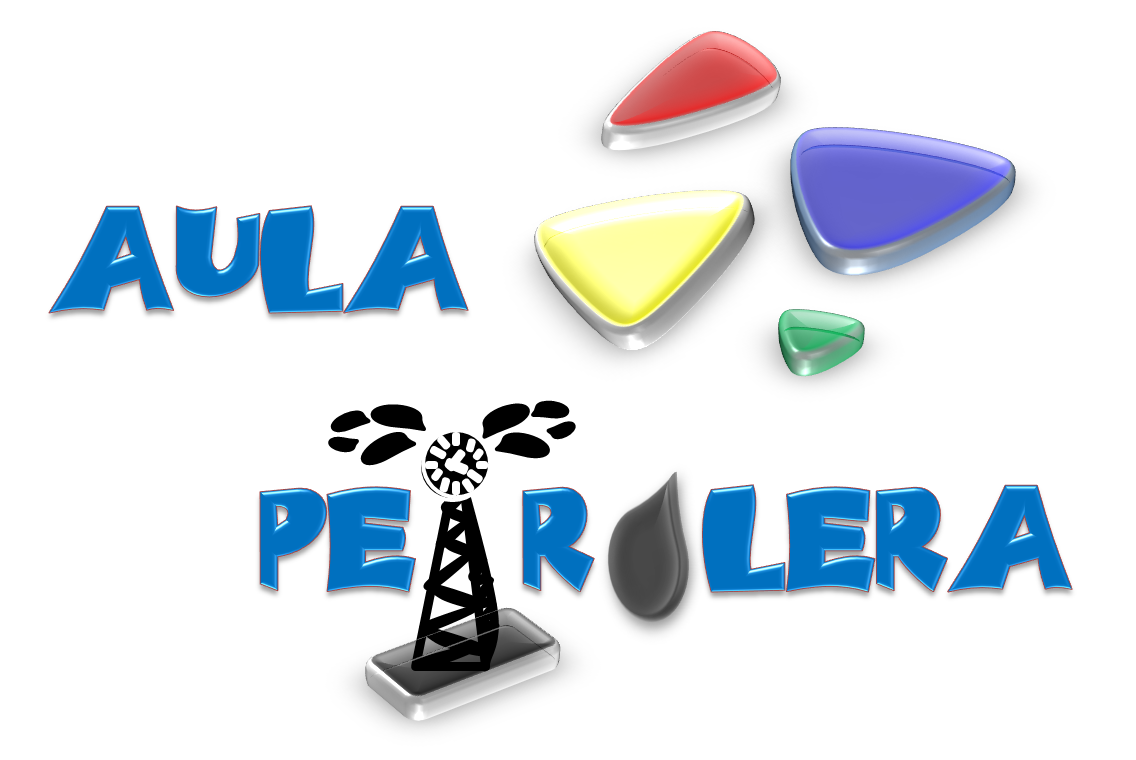 OBJETIVOS
Objetivo General

Incentivar la educación petrolera en la población venezolana enseñando conocimientos sólidos y sencillos en aspectos generales relativos a los hidrocarburos
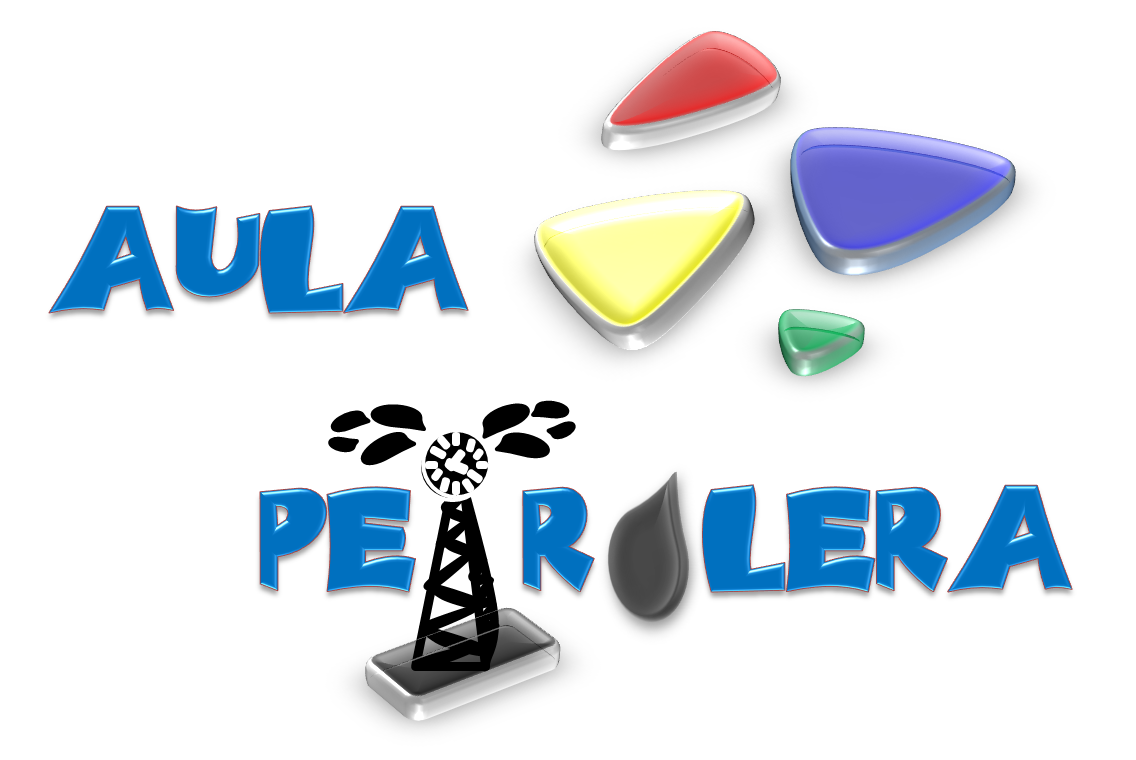 OBJETIVOS
Objetivos Específicos 
Evaluar los conocimientos previos en el área petrolera en la comunidad.
Diseñar material didáctico en el área petrolera de acuerdo al nivel educativo de la comunidad.
Impartir e incentivar en la comunidad conocimientos generales relativos a los hidrocarburos: la formación de los hidrocarburos, exploración, yacimientos, perforación, producción, comercialización, refinación, impacto ambiental e incluso las posibles fuentes de energía alterna.
Evaluar a través de instrumentos apropiados los resultados alcanzados con la comunidad.
Actividades realizadas
COHORTE 2013-2014
Durante el período jun-2013 – jun-2014 participó en el proyecto el siguiente grupo de estudiantes:
Formación de los hidrocarburos
Actividades realizadas
Yacimientos
COHORTE 2013-2014
Los temas desarrollados por este grupo fueron:
Comercialización
Exploración
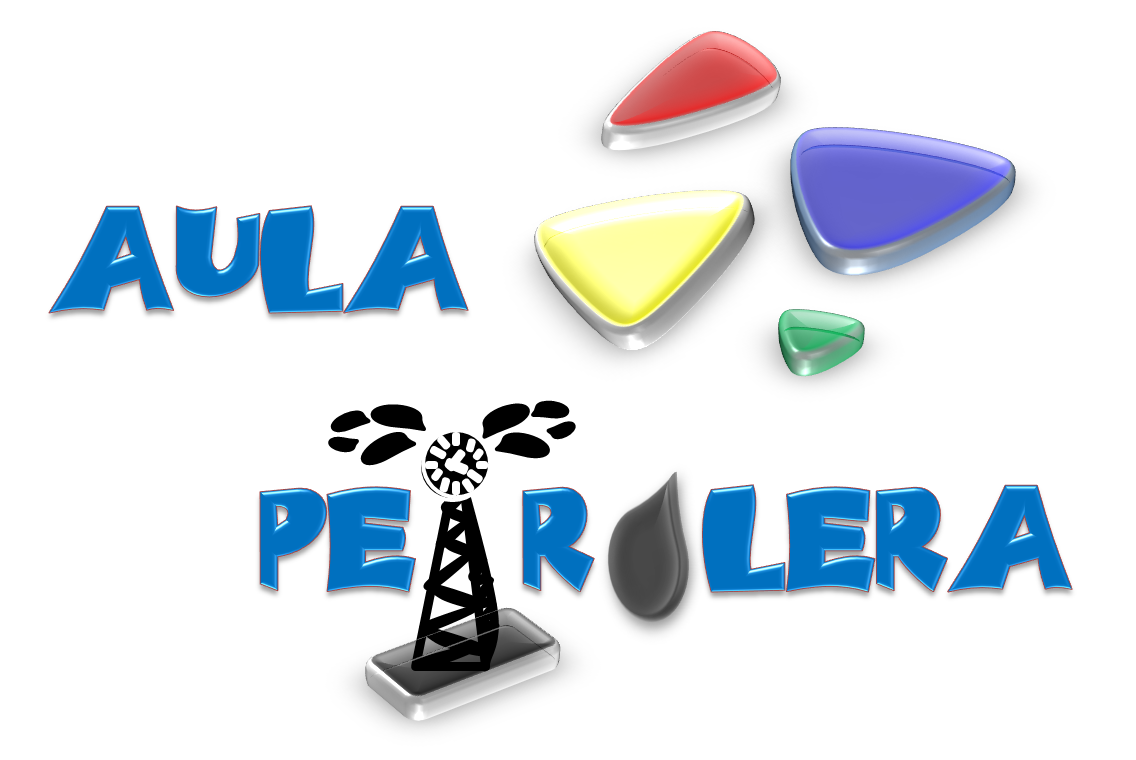 Refinación
Producción
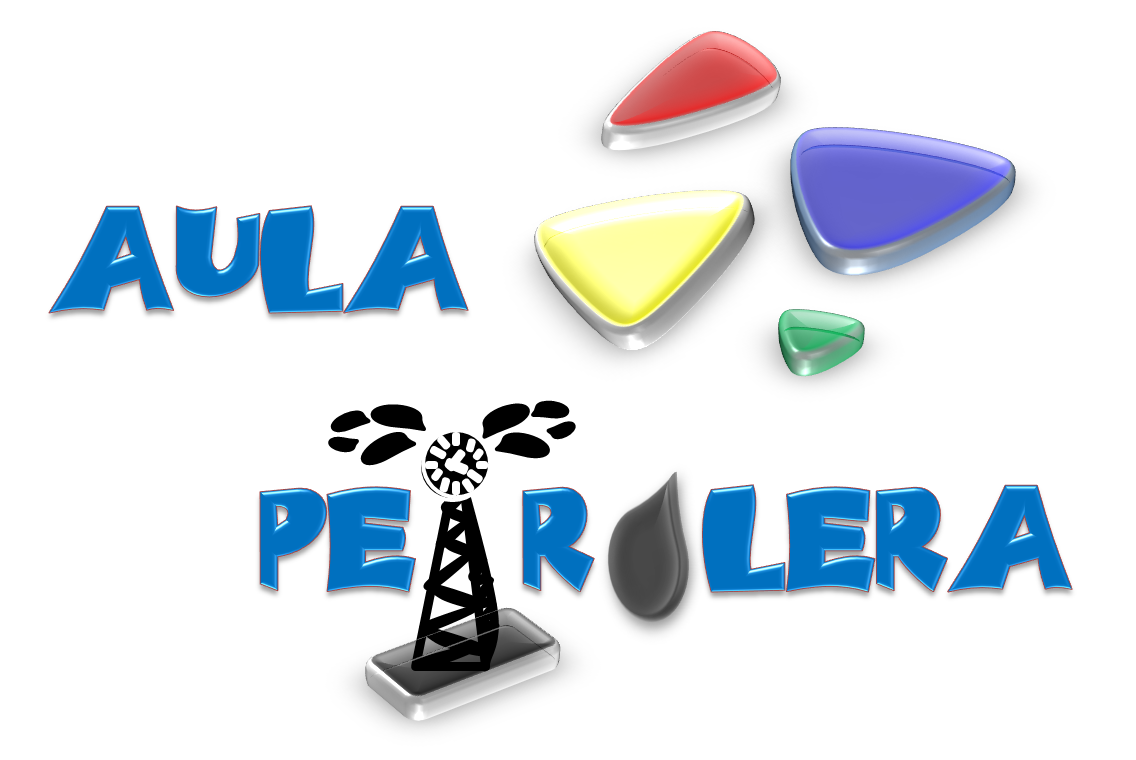 Actividades realizadas
COHORTE 2013-2014
I
VISUALIZAR
II
PLANIFICAR
III
IMPLEMENTAR
IV
culminAR
El proyecto se ejecutó cumpliendo cuatro fases principales, cada una conformada por tres etapas, que permitieron planificar adecuadamente las acciones que el grupo de trabajo desempeñó durante el desarrollo del proyecto.
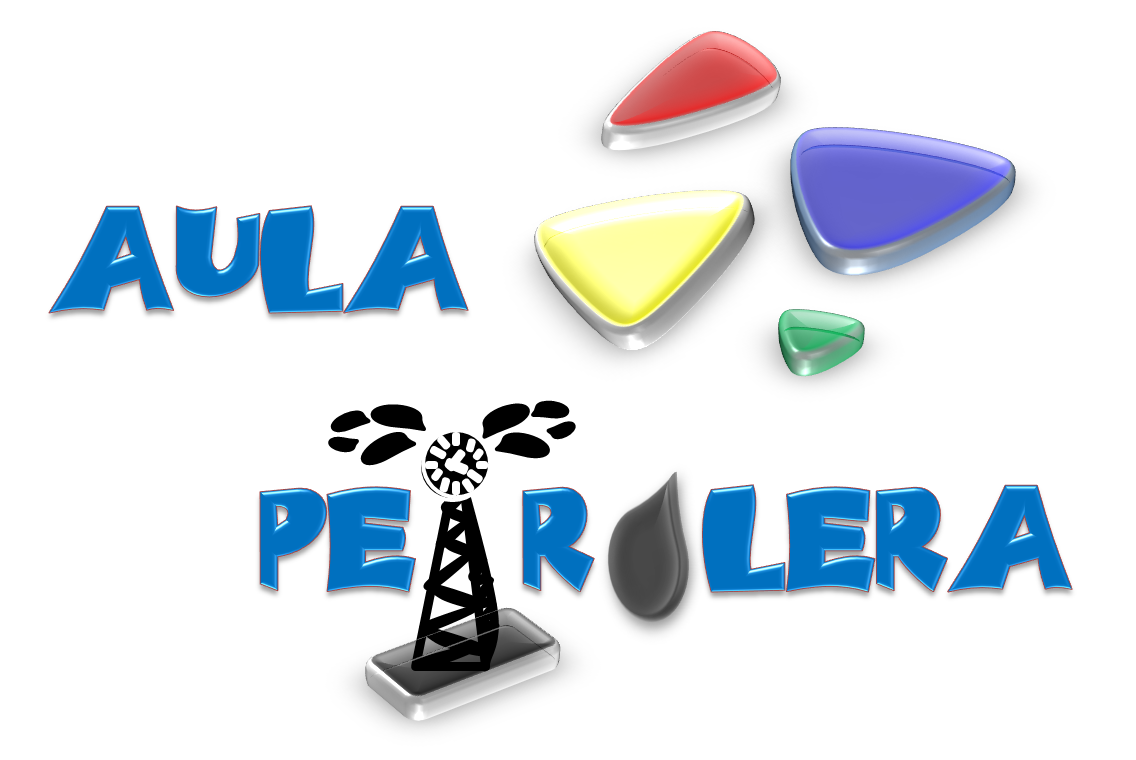 Actividades realizadas
COHORTE 2013-2014
I
VISUALIZAR
DEFINIR LA COMUNIDAD
Resultados
Selección de la Comunidad
Inducción
Unidad Educativa Colegio San José de Tarbes, 480 niñas y niños de 1ro a 6to grado, con edades comprendidas entre 6 y 11 años
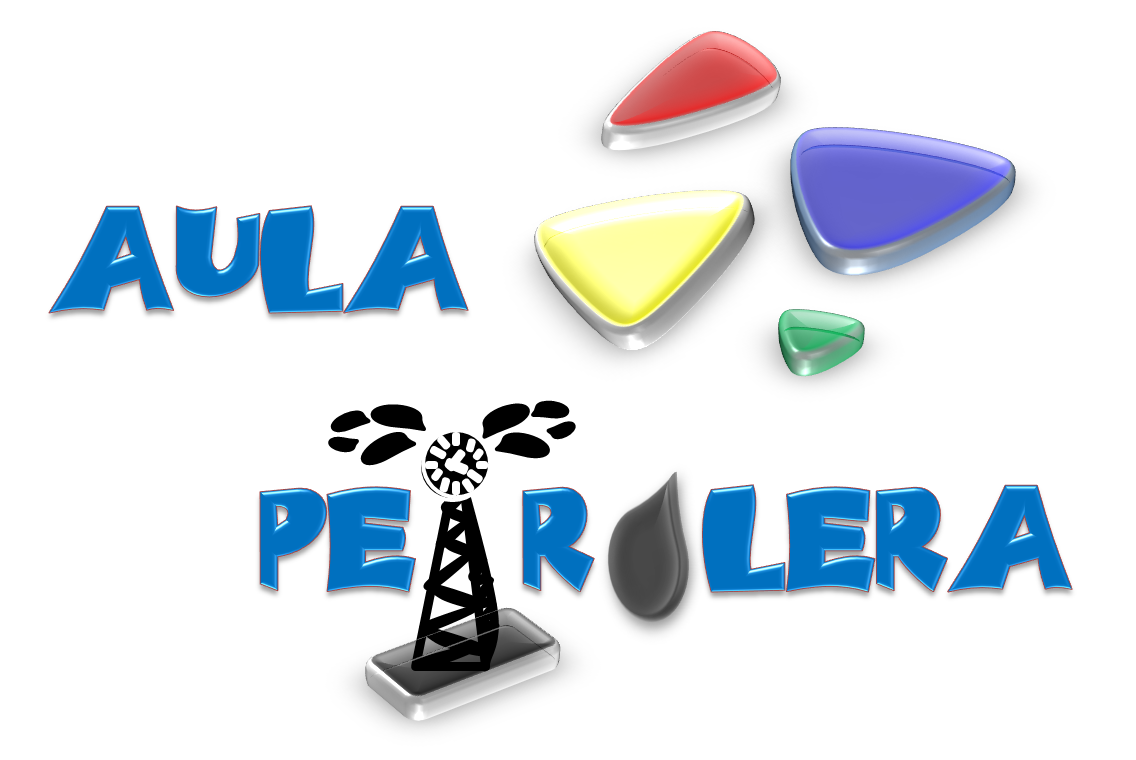 Actividades realizadas
COHORTE 2013-2014
II
PLANIFICAR
DEFINIR ACTIVIDADES

DEFINIR CRONOGRAMA
PROPUESTA DE PROYECTO
31-jul
Resultados
Programación
Definición
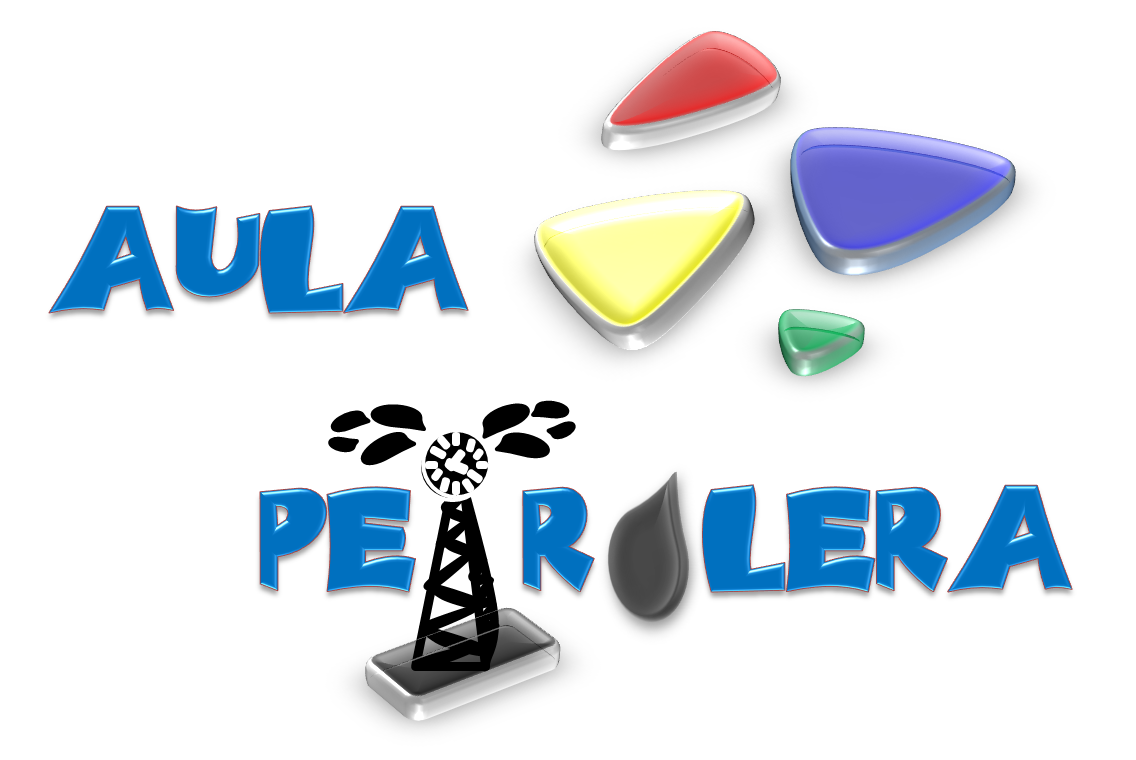 Actividades realizadas
COHORTE 2013-2014
III
IMPLEMENTAR
LIBRO

Actividades con la comunidad
MAQUETAS
FOLLETO
LIBRO
Resultados
Diseño
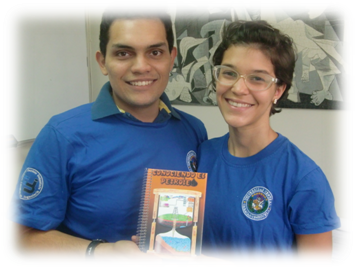 Formación
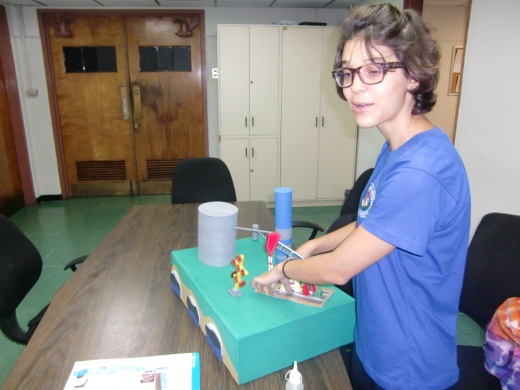 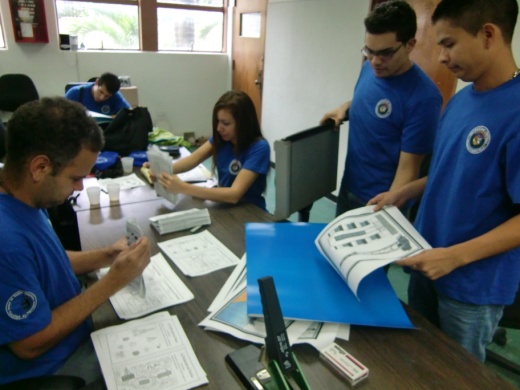 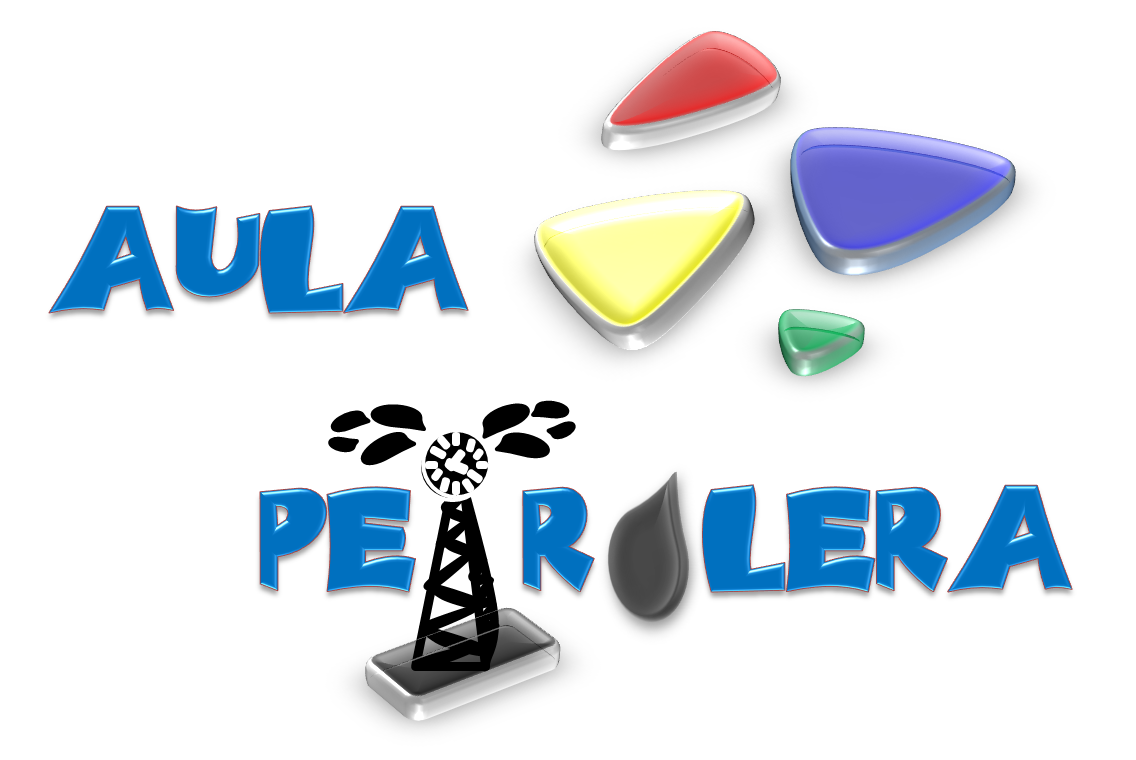 Actividades realizadas
COHORTE 2013-2014
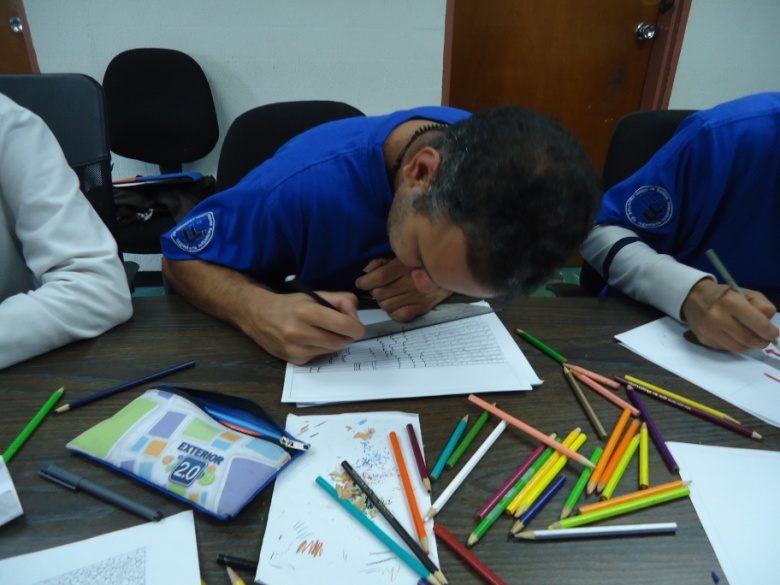 LIBRO
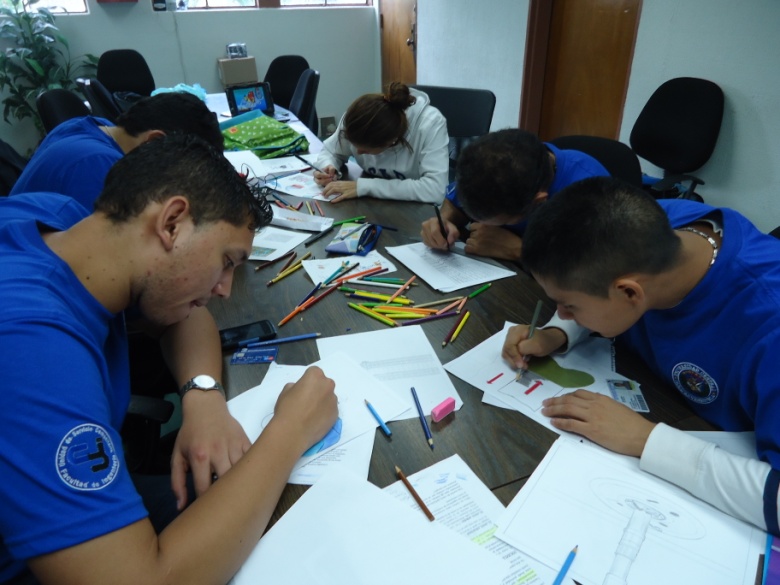 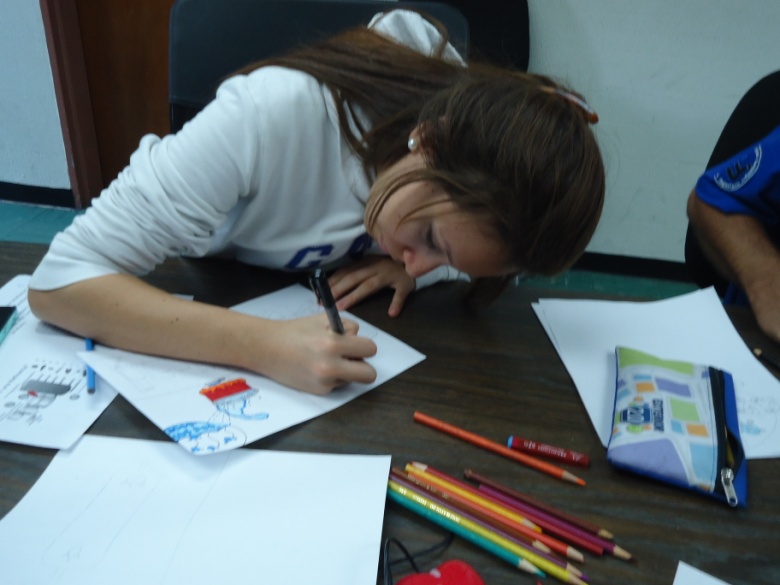 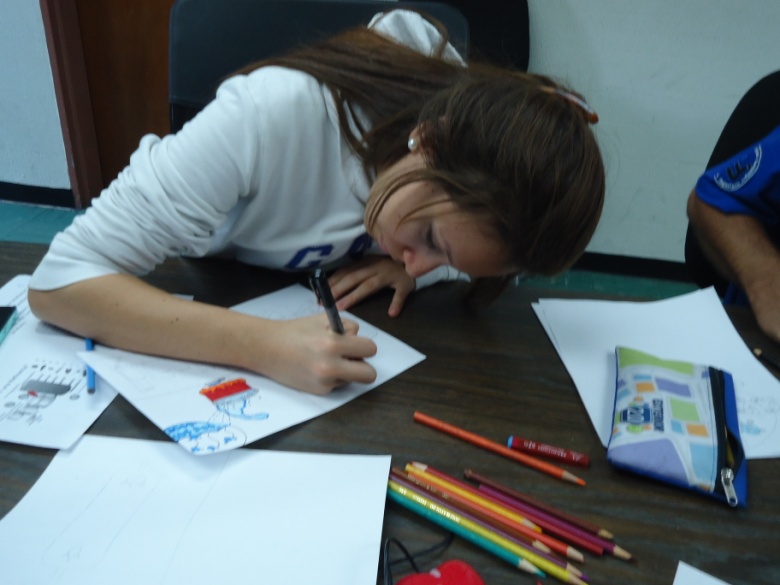 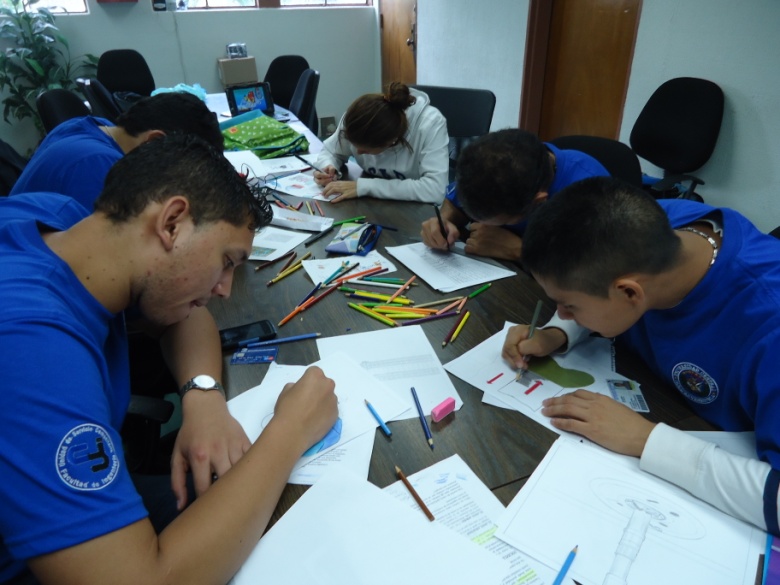 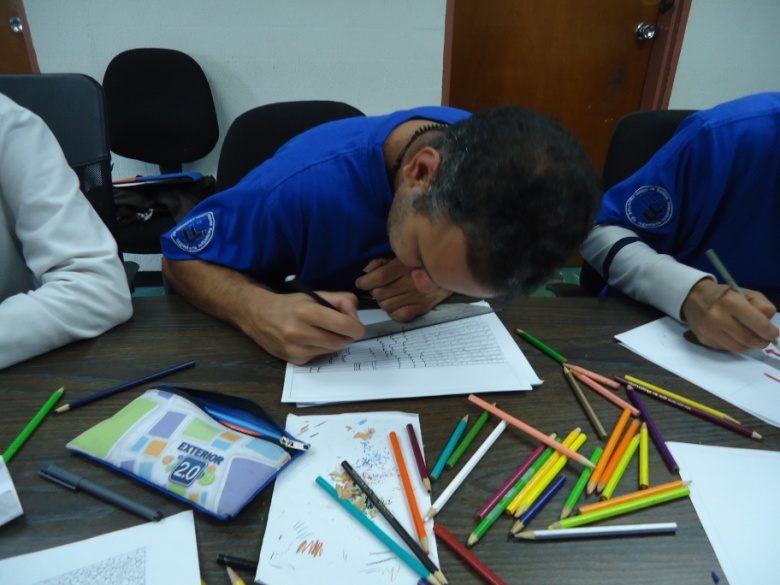 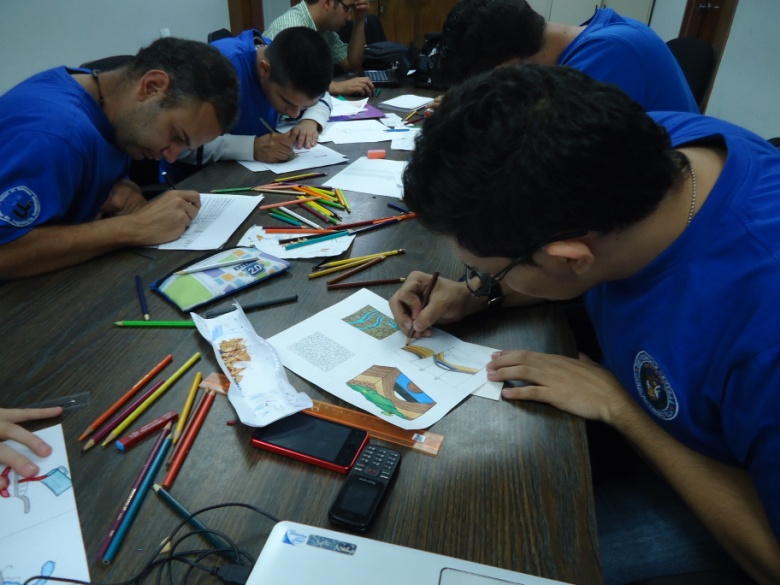 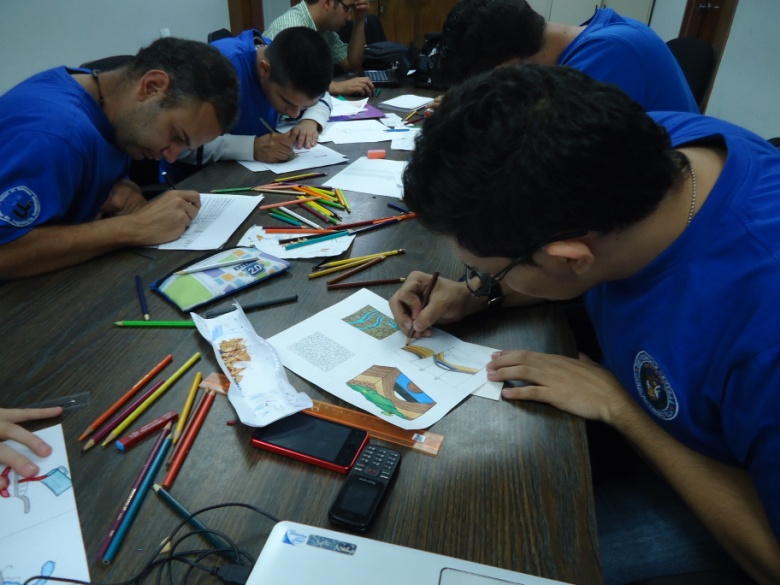 Incluye actividades didácticas para reforzar el conocimiento
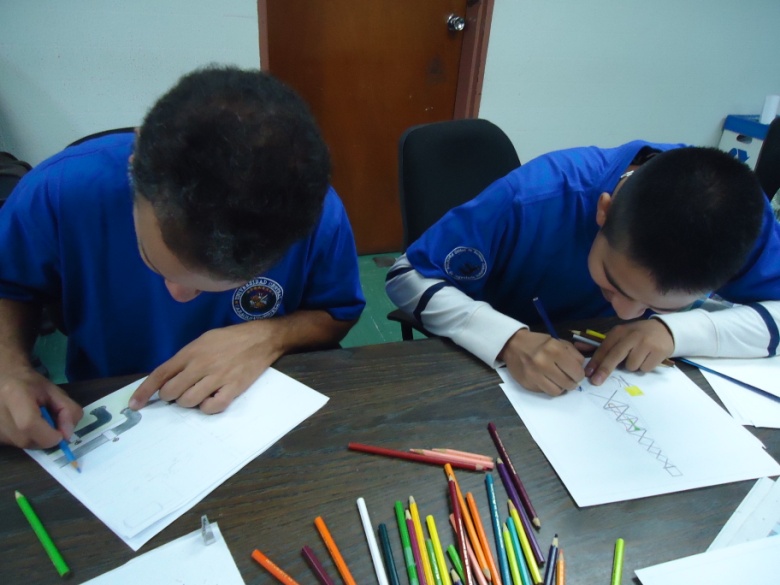 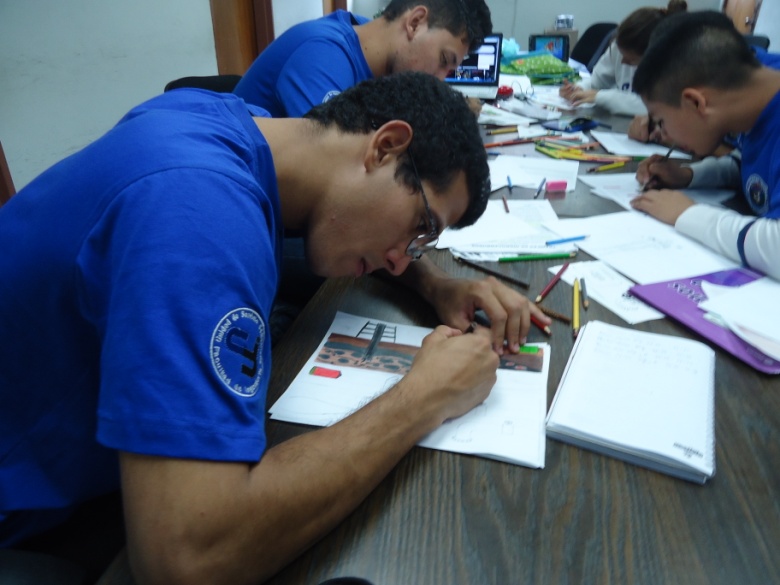 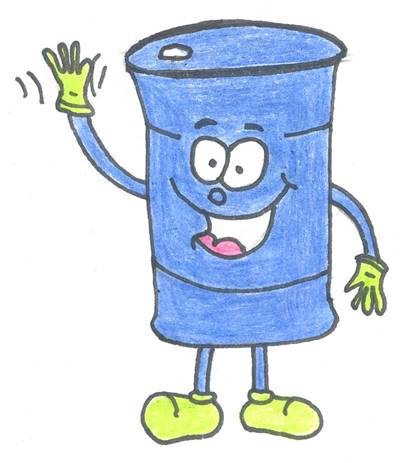 Libro
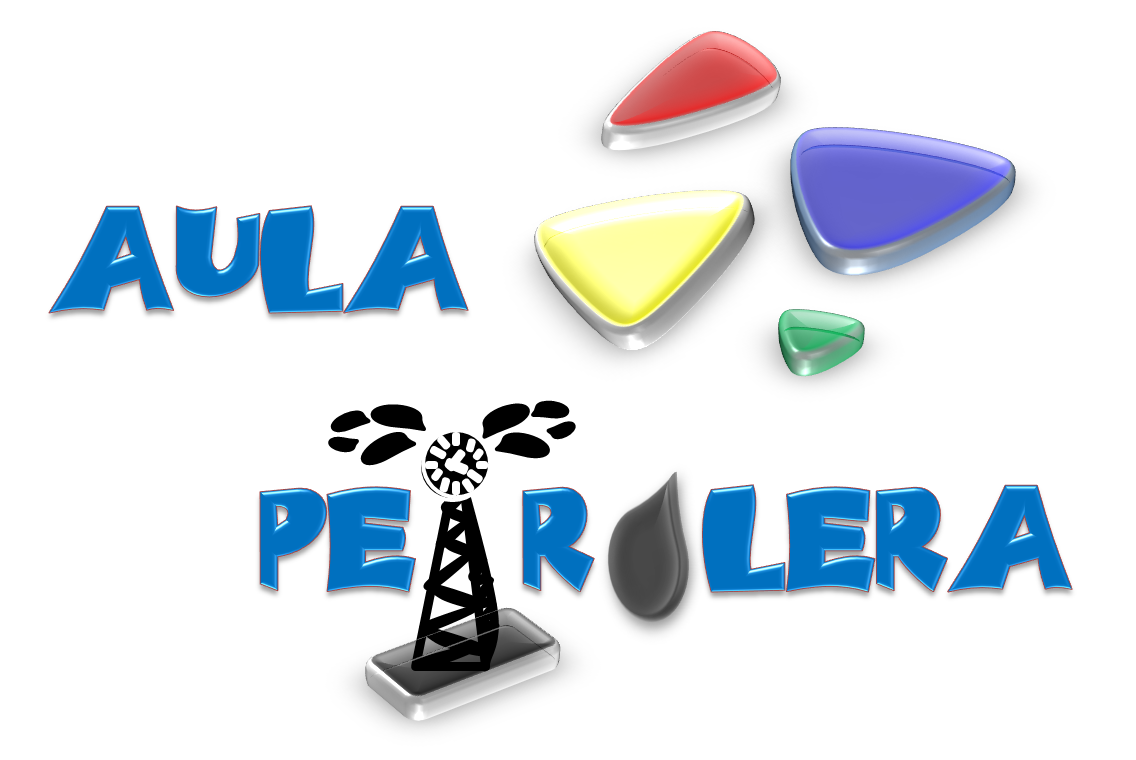 Actividades realizadas
COHORTE 2013-2014
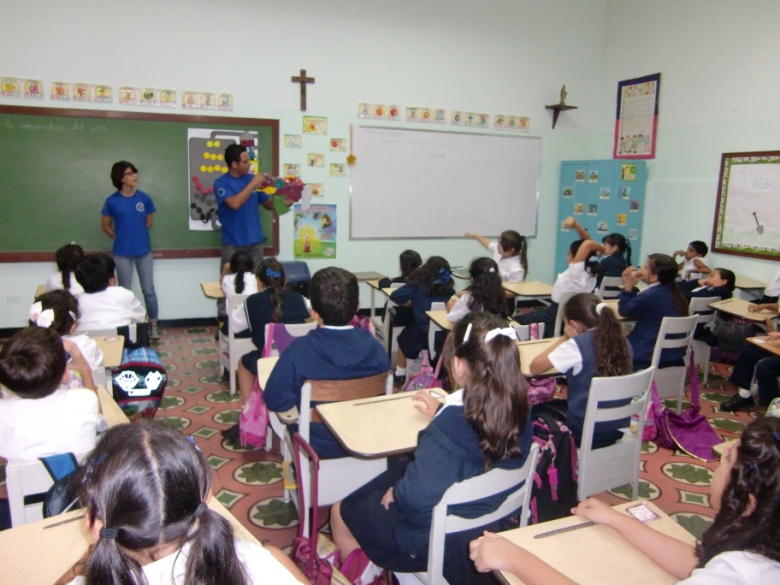 Actividades con la comunidad
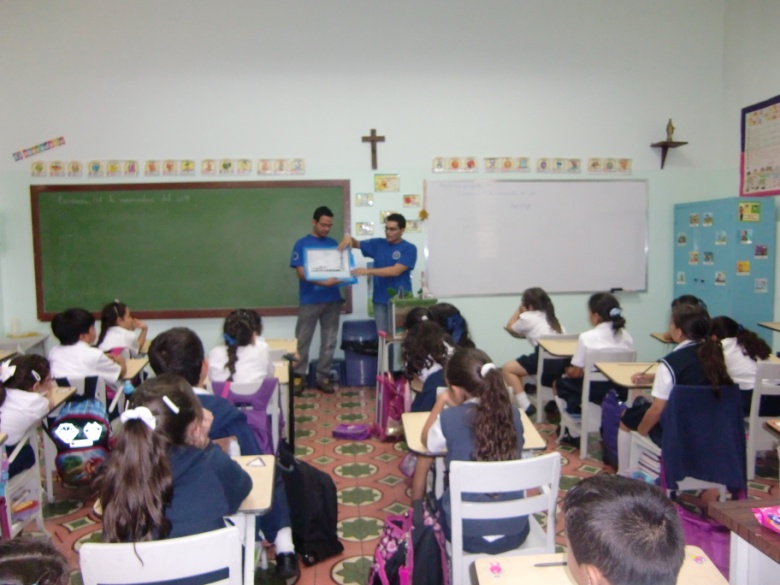 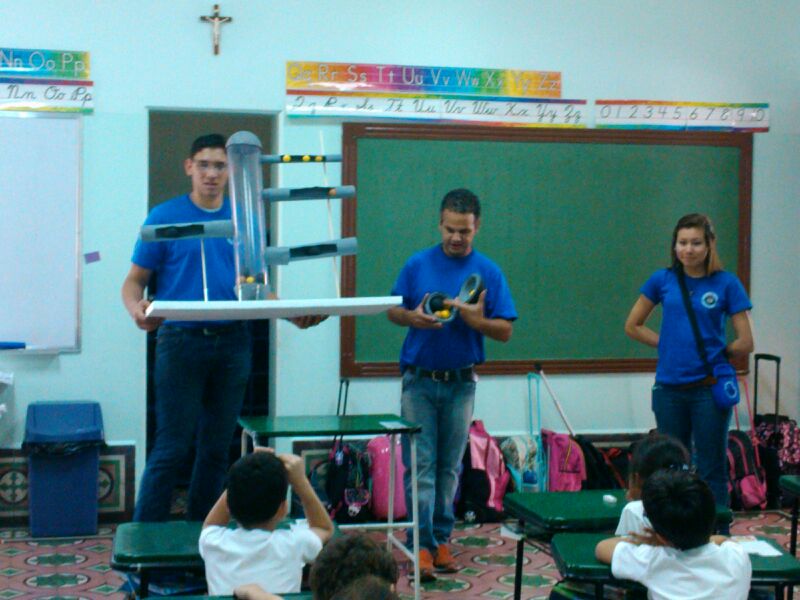 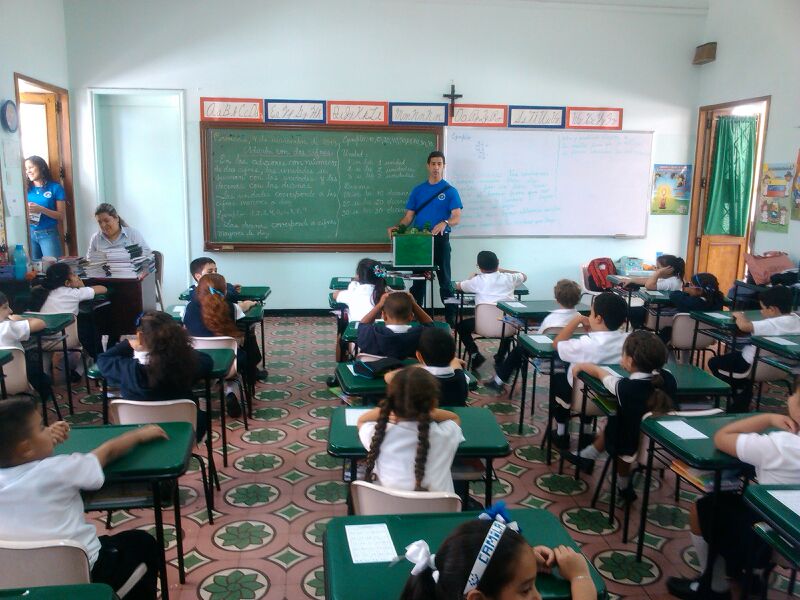 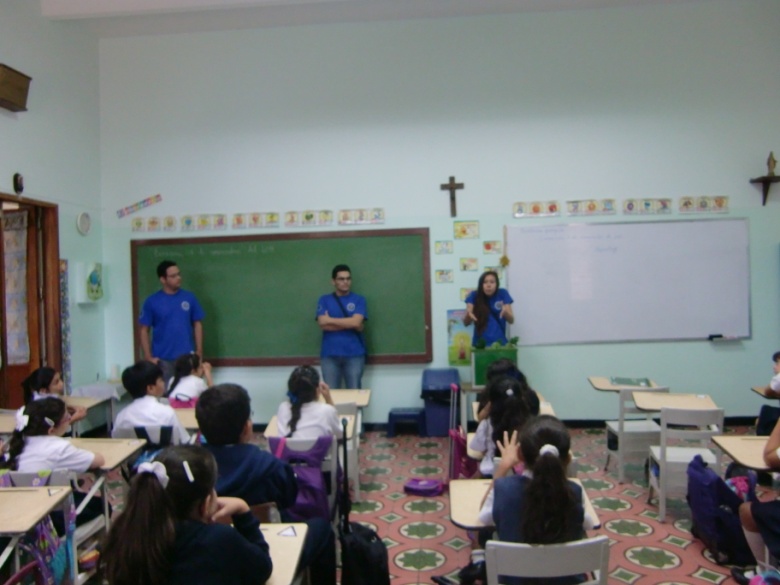 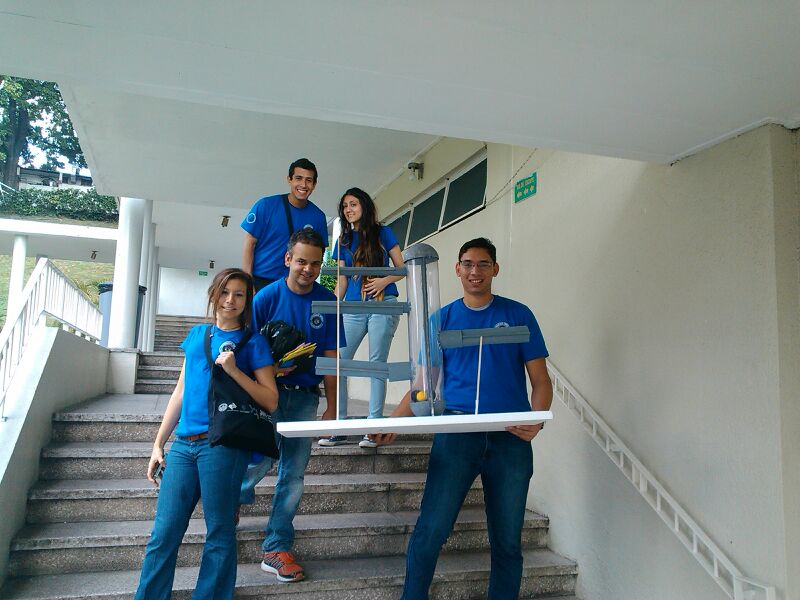 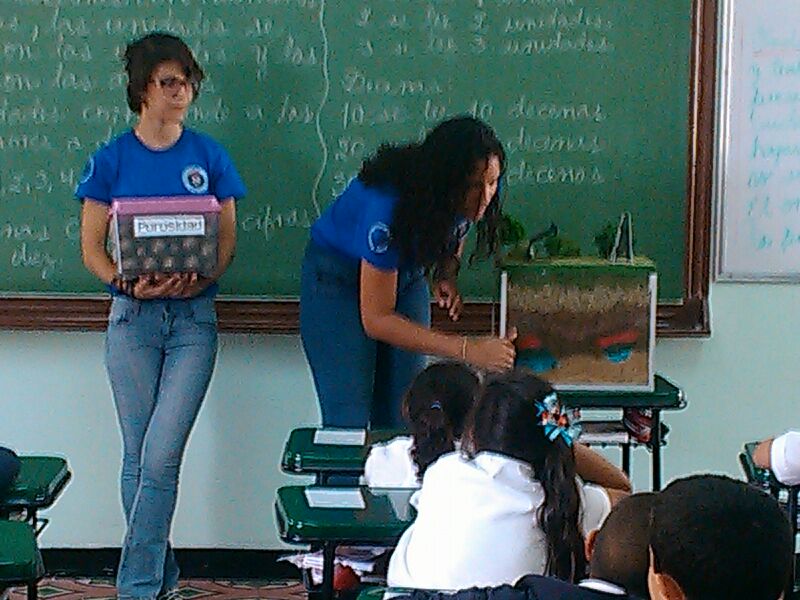 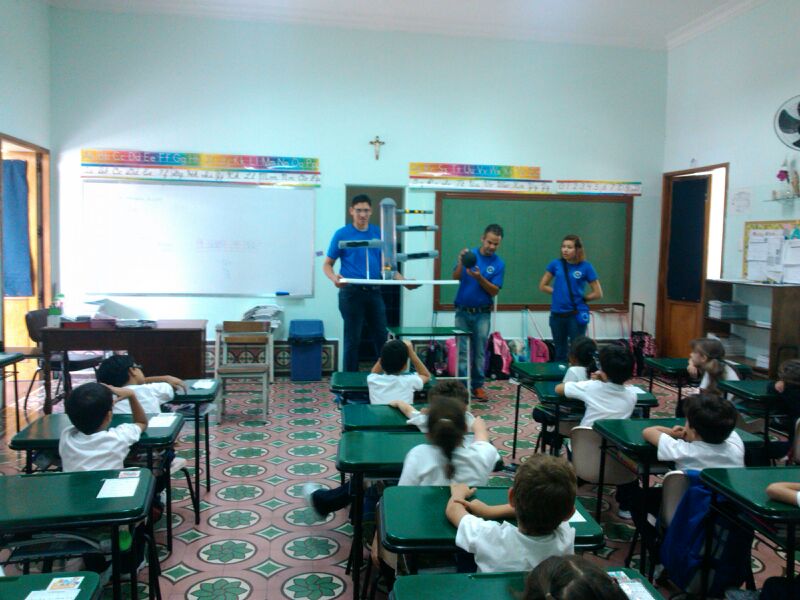 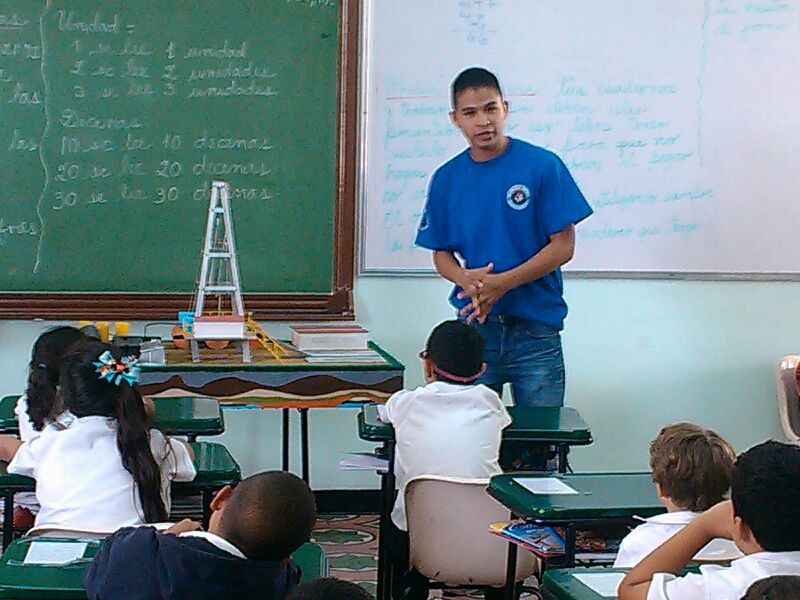 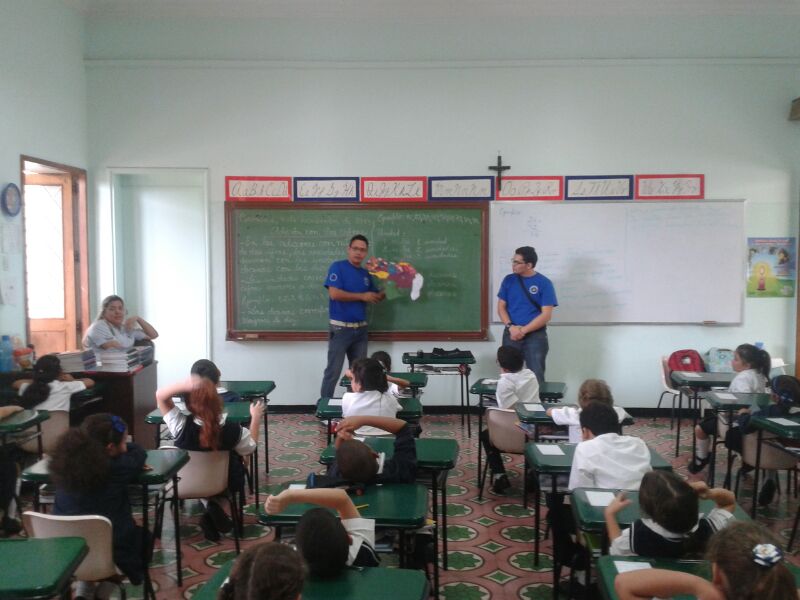 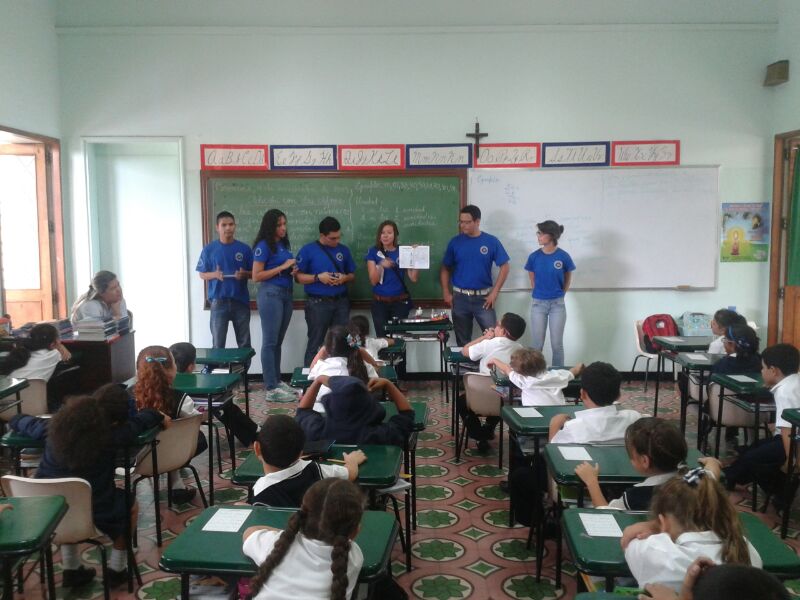 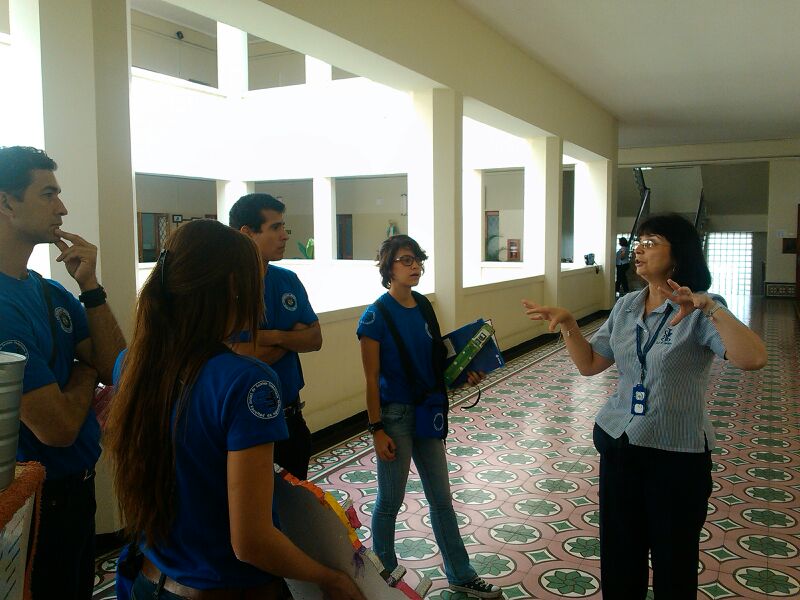 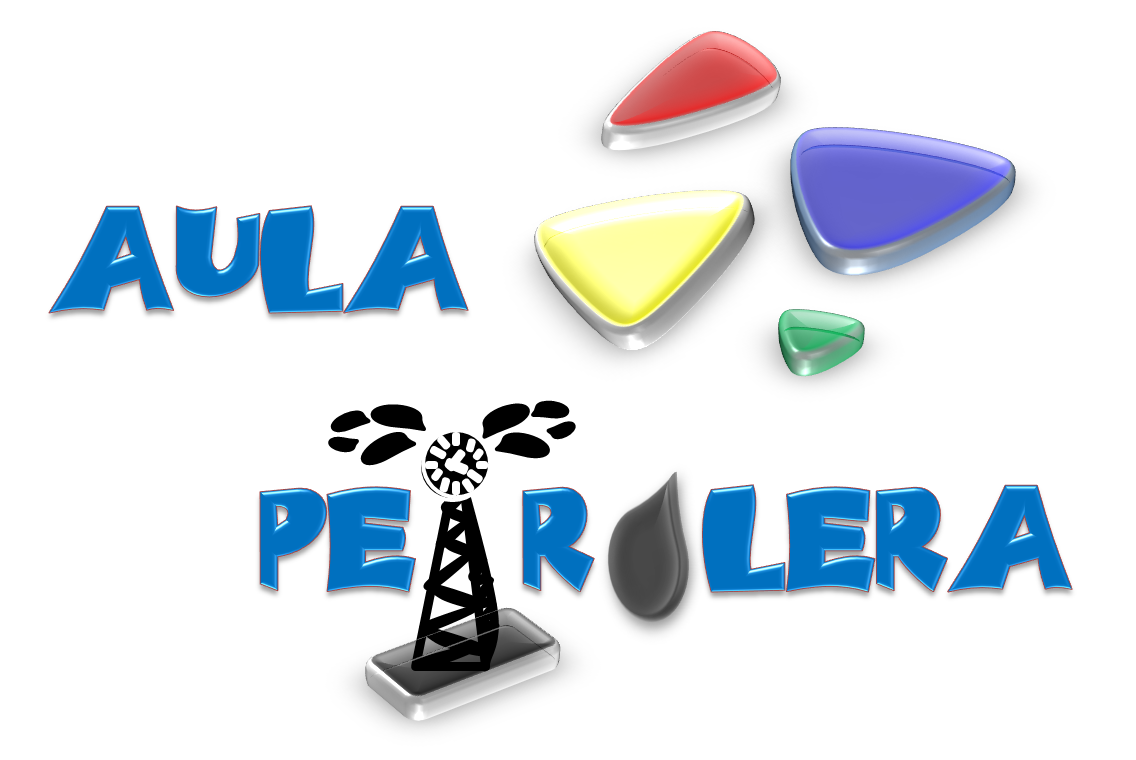 Actividades realizadas
COHORTE 2013-2014
EVENTUALIDADES
La comunidad se mostraba escéptica con el grupo para la implementación del proyecto.
Luego de evaluar el desarrollo de las actividades realizadas con los primeros cursos, solicitó extender la ejecución del proyecto a los cursos de 4to a 6to grado.
Ajuste en la planificación inicial.
Rediseño de estrategias instruccionales, el nivel y el lenguaje a implementar con el nuevo grupo de la comunidad.
Rediseño de actividades de evaluación.
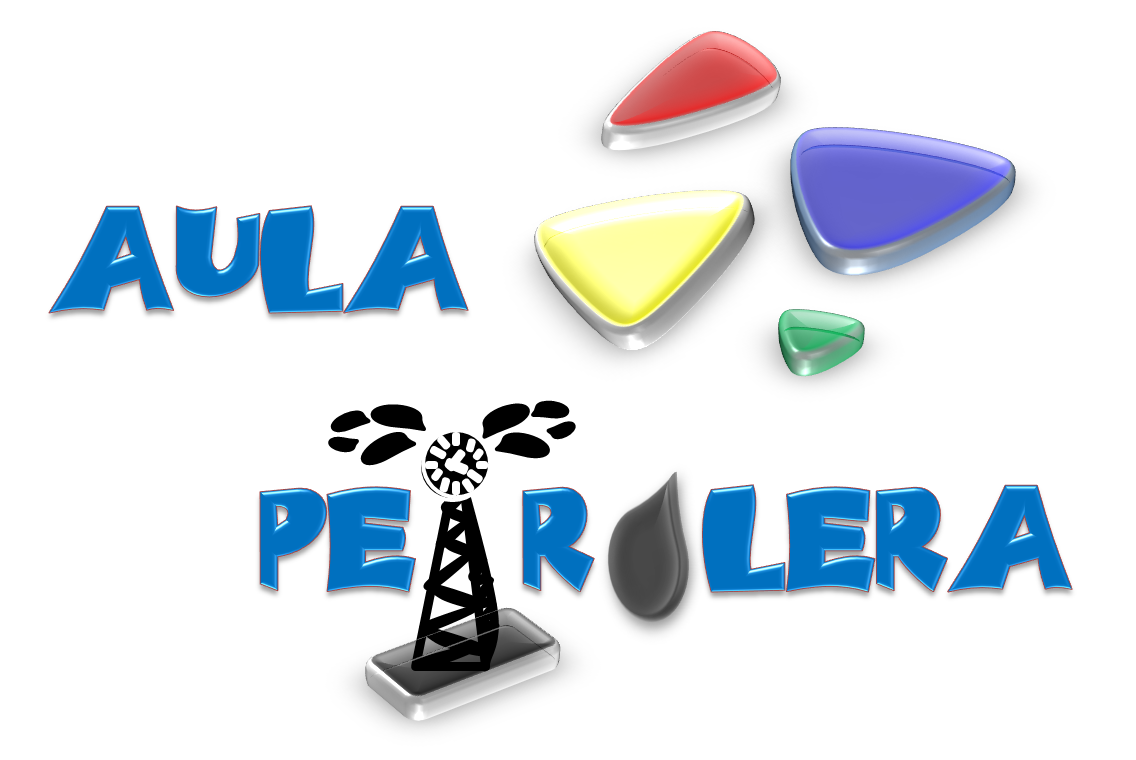 Actividades realizadas
COHORTE 2013-2014
EVENTUALIDADES
Planificación inicial
Ajuste
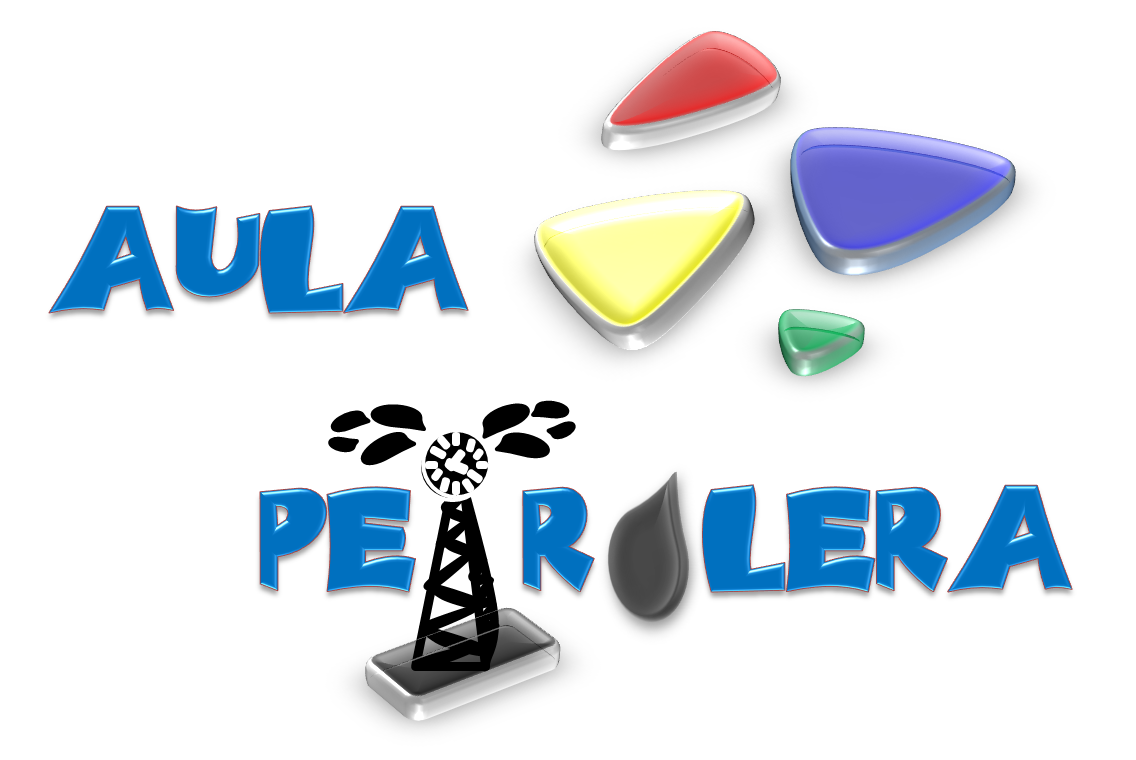 Actividades realizadas
COHORTE 2013-2014
IV
CULMINAR
Transferencia del
proyecto
POSTER
VIDEO
INFORME FINAL
Resultados
Fotos y video
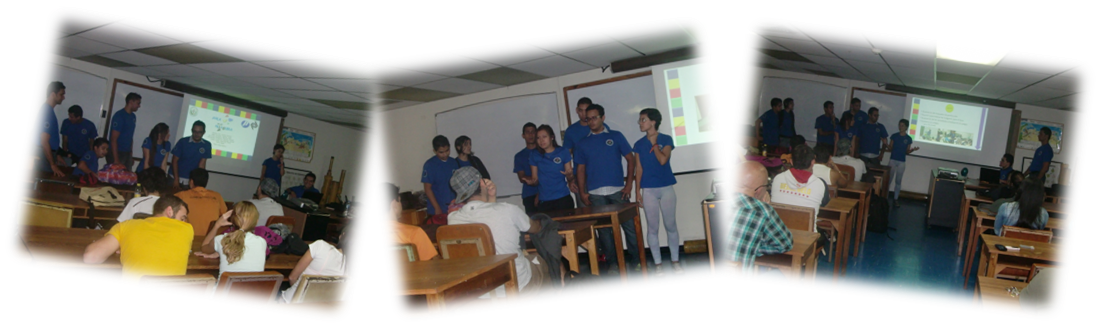 Documentación
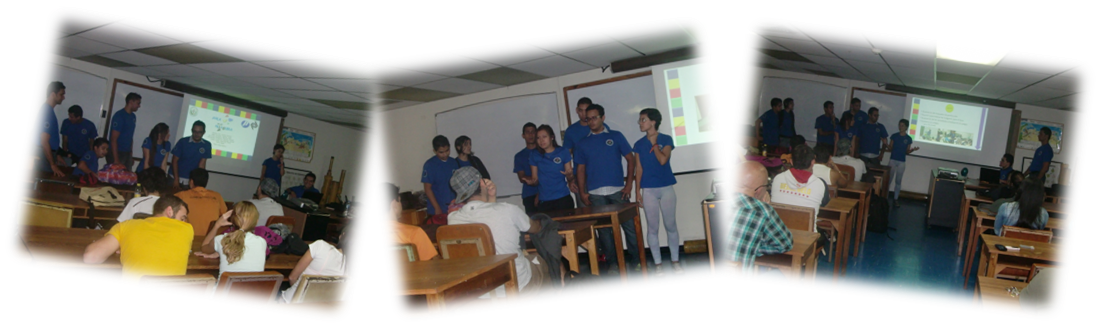 Poster
Video
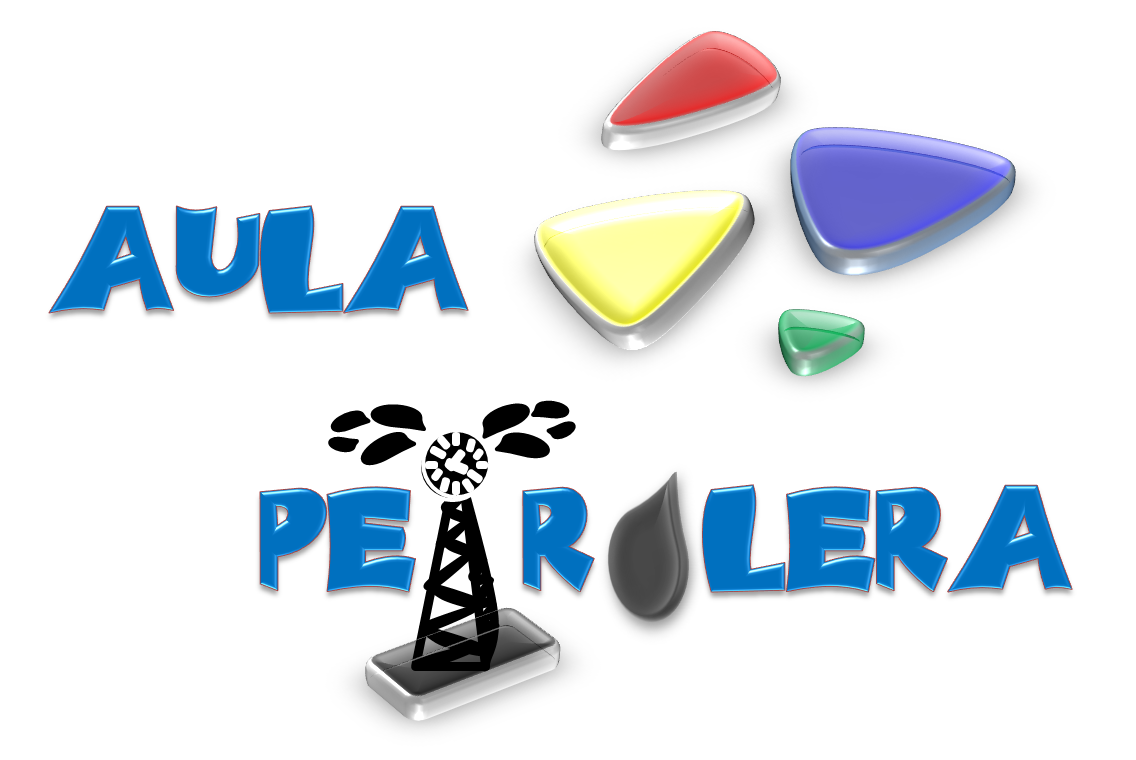 Actividades realizadas
COHORTE 2013-2014
La participación de los niños fue muy positiva, ya que intervenían mucho, tenían muchas curiosidades y realizaron todas las actividades con entusiasmo.
La comunidad ha manifestado plenamente su satisfacción al participar en el proyecto y aspira sea extensible a su población estudiantil en los niveles de Bachillerato.
Los estudiantes prestadores del servicio han expresado que su experiencia en este proyecto les dejó un gran aprendizaje, valores y sonrisas de niños explorando este mundo petrolero.
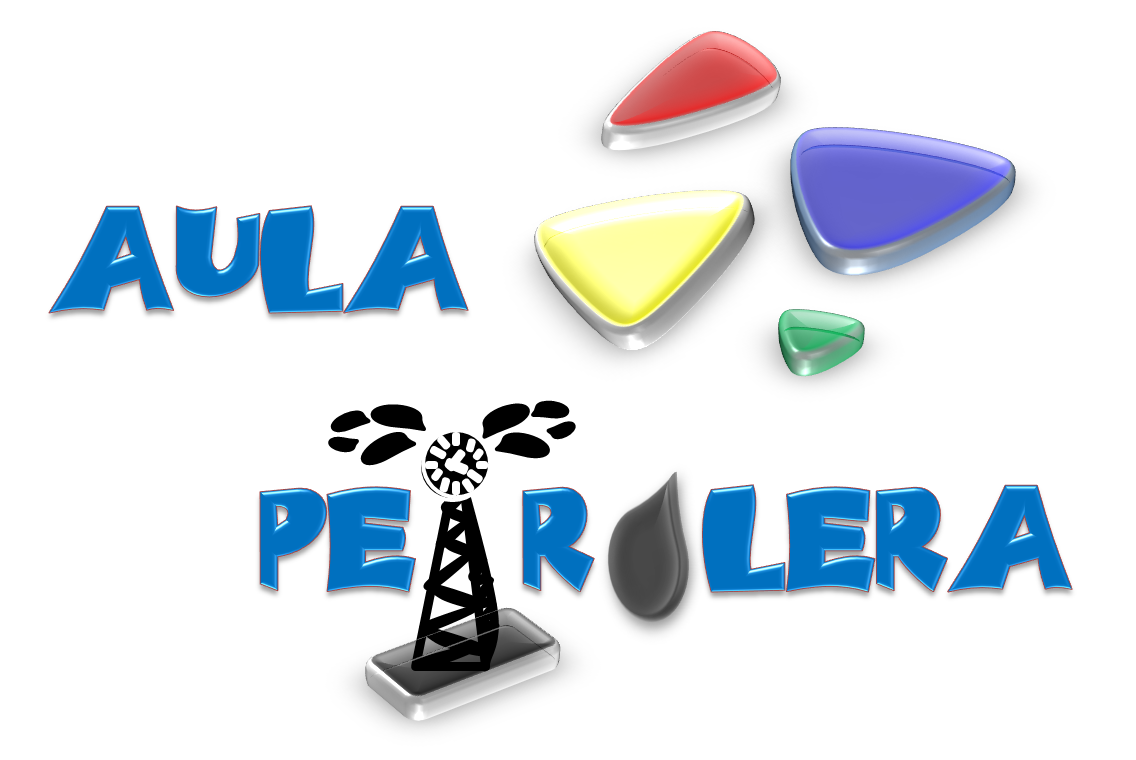 Actividades realizadas
COHORTE 2013-2014
“Es satisfactorio ofrecer conocimientos a niños y que ellos lo reciban con tanta atención, pero más satisfacción da cuando dicho conocimiento se trata del estilo de vida que tu escogiste, este proyecto no solo le permitió a los niños adentrarse en este mundo maravilloso de la industria petrolera, sino además sembrar esa pequeña semilla que los pueden inducir en un futuro a formar parte de ella”
(Yorman Azocar)